５　時制と話法の転換
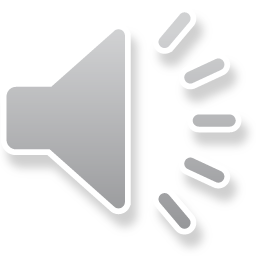 教科書5章を読んで、練習問題 5-1, 5-2, 5-3, 5-4 をやり、答え合わせをしながらこのスライドショーを見よう
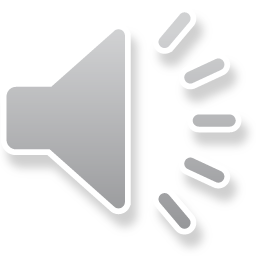 「～している」と英語の時制
進行形: I am brushing my teeth.
今歯を磨いているんだ。			
私は数学を研究している			
彼は日立で働いている
私は英語を教えている。
今教えているところです。
私は結婚している。
彼は怒っている。
私はジョンをよく知っている。
Q.  know を進行形で使える？　（e.g.   I  am knowing her.)
現在形: I study mathematics.
現在形: He works for Hitachi.
現在形: I teach English.
進行形: I am teaching now.
現在形+形容詞: I am married.
現在形+形容詞: He is angry.
現在形: I know John very well.
状態動詞に進行無し
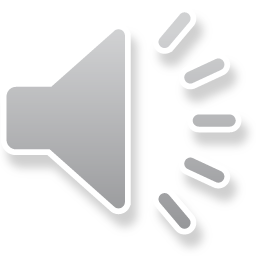 そのうち終われば進行形、習慣ならば現在形
進行形: I am brushing my teeth.
今歯を磨いているんだ。			
私は数学を研究している			
彼は日立で働いている
私は英語を教えている。
今教えているところです。
私は結婚している。
彼は怒っている。
私はジョンをよく知っている。
Q.  know を進行形で使える？　（e.g.   I  am knowing her.)
現在形: I study mathematics.
現在形: He works for Hitachi.
現在形: I teach English.
進行形: I am teaching now.
現在形+形容詞: I am married.
現在形+形容詞: He is angry.
現在形: I know John very well.
状態動詞に進行無し
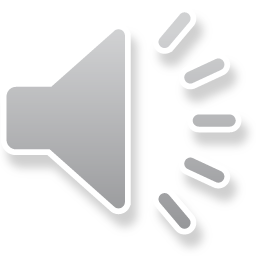 進行形になるか辞書でチェック
love
like
belong
believe
resemble
have (持つ）
have (食べる）
stand (人が立つ）
stand (建物が立つ）
listen to
look at
see （見る）
see （会う）
hear
He is kind.
He is being kind.
I’m liking it.
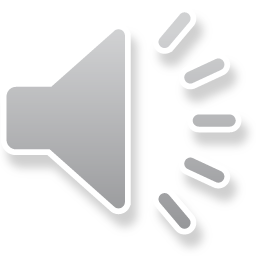 練習 5.1
１ 私はお腹がすいている。                            
２ 私はジョンを愛している。
３ 彼は父親に似ている。
４ 私は電車で学校にかよっている。                    
５ あなたは何を見ているの。（look at）
６ 何が見えますか？ (see)
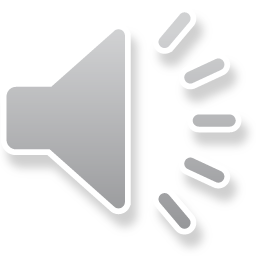 練習 5.1
１ 私はお腹がすいている。  		I am hungry.                          
２ 私はジョンを愛している。		
３ 彼は父親に似ている。
４ 私は電車で学校にかよっている。                    
５ あなたは何を見ているの。（look at）
６ 何が見えますか？ (see)
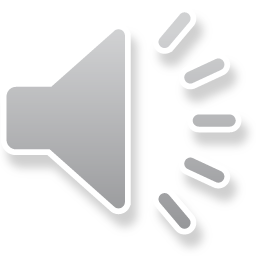 練習 5.1
１ 私はお腹がすいている。  		I am hungry.                          
２ 私はジョンを愛している。		I love John.	
３ 彼は父親に似ている。
４ 私は電車で学校にかよっている。                    
５ あなたは何を見ているの。（look at）
６ 何が見えますか？ (see)
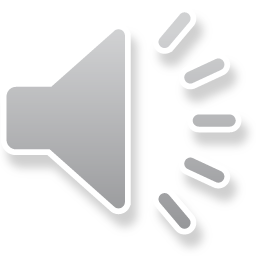 練習 5.1
１ 私はお腹がすいている。  		I am hungry.                          
２ 私はジョンを愛している。		I love John.	
３ 彼は父親に似ている。			He resembles his father.
４ 私は電車で学校にかよっている。  	                  
５ あなたは何を見ているの。（look at）
６ 何が見えますか？ (see)
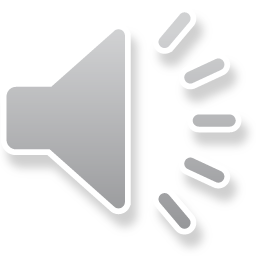 練習 5.1
１ 私はお腹がすいている。  		I am hungry.                          
２ 私はジョンを愛している。		I love John.	
３ 彼は父親に似ている。			He resembles his father.
４ 私は電車で学校にかよっている。 	I go to school by train.             
５ あなたは何を見ているの。（look at）
６ 何が見えますか？ (see)
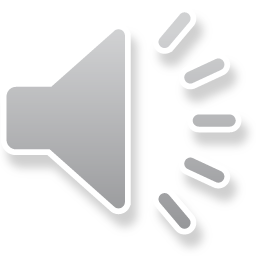 練習 5.1
１ 私はお腹がすいている。  		I am hungry.                          
２ 私はジョンを愛している。		I love John.	
３ 彼は父親に似ている。			He resembles his father.
４ 私は電車で学校にかよっている。 	I go to school by train.             
５ あなたは何を見ているの。		What are you looking at?
６ 何が見えますか？ (see)
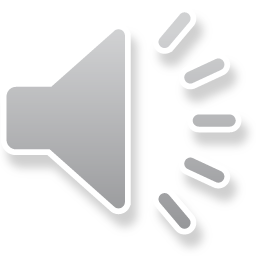 練習 5.1
１ 私はお腹がすいている。  		I am hungry.                          
２ 私はジョンを愛している。		I love John.	
３ 彼は父親に似ている。			He resembles his father.
４ 私は電車で学校にかよっている。 	I go to school by train.             
５ あなたは何を見ているの。		What are you looking at?
６ 何が見えますか？ (see)			What do you see?
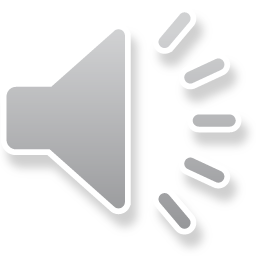 過去と現在完了
過去を表す語句・疑問詞 whenは過去形と。
The ship left yesterday.    	船は昨日出港した。
When did the ship leave?     船はいつ出港しましたか？

The ship has left.		 船は出てしまった。　  （完了）
I have sailed before.		 航海したことがある。  （経験）
I have been married		 結婚して10年だ。　　　（継続）
      for 10 years.
現在完了今のこと。
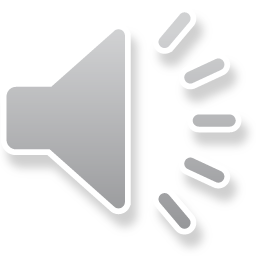 練習 5.2
1  彼女はちょうど出て行ったところです。(justを使って)
2  彼女は2時間前に出て行きました。
3  彼にはいつ会いましたか。
4  私は彼に先週の土曜日に会いました。
5  私は英語を教えたことがありません。(neverを使って)
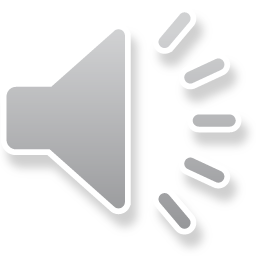 練習 5.2
彼女はちょうど出て行ったところです。(justを使って)
      She has just left/gone out.
2  彼女は2時間前に出て行きました。
3  彼にはいつ会いましたか。
4  私は彼に先週の土曜日に会いました。
5  私は英語を教えたことがありません。(neverを使って)
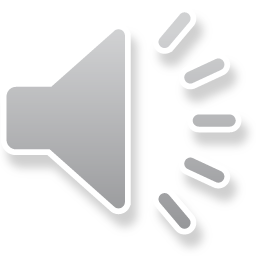 練習 5.2
彼女はちょうど出て行ったところです。(justを使って)
      She has just left/gone out.
彼女は2時間前に出て行きました。
      She left/went out two hours ago.
彼にはいつ会いましたか。
4  私は彼に先週の土曜日に会いました。
5  私は英語を教えたことがありません。(neverを使って)
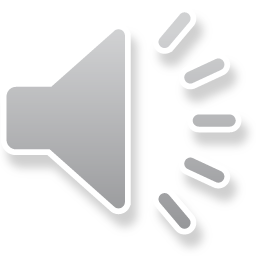 練習 5.2
彼女はちょうど出て行ったところです。(justを使って)
      She has just left/gone out.
彼女は2時間前に出て行きました。
      She left/went out two hours ago.
彼にはいつ会いましたか。
      When did you see him?
4  私は彼に先週の土曜日に会いました。
5  私は英語を教えたことがありません。(neverを使って)
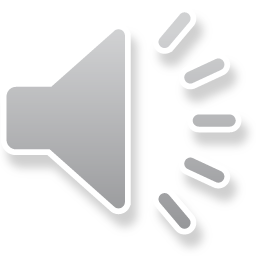 練習 5.2
彼女はちょうど出て行ったところです。(justを使って)
      She has just left/gone out.
彼女は2時間前に出て行きました。
      She left/went out two hours ago.
彼にはいつ会いましたか。
      When did you see him?
私は彼に先週の土曜日に会いました。
      I saw him last Saturday.
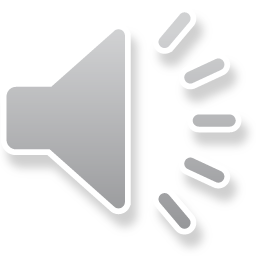 練習 5.2
私は英語を教えたことがありません。(neverを使って)
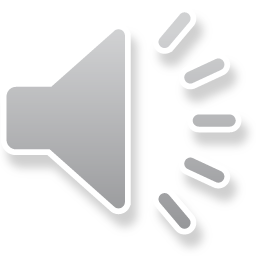 練習 5.2
私は英語を教えたことがありません。(neverを使って)
      I have never taught English.
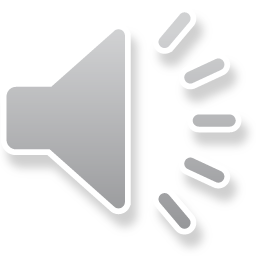 過去完了と過去進行
彼に電話をしたとき
When I called him, 
　　he had finished dinner.　彼は夕飯を済ませていた。 (完了)
　　he was having dinner.　　彼は夕飯を食べていた。    (進行）
「～していた」が完了か進行か、事柄を考えて選択！
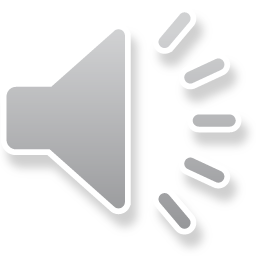 練習 5.3
私が部屋に入った時、彼女はピアノを弾いていた。
2  私が駅に着いたとき、私の列車は出発していた。
3  私が家に帰ったとき、妻はシャワーを浴びていた。
4  彼女が私に電話をくれたとき、私は料理をしていた。
5  彼と知り合ったとき、彼は結婚していた。
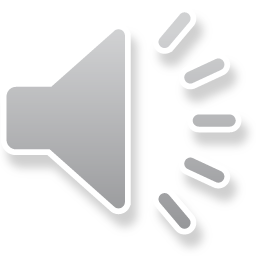 練習 5.3
私が部屋に入った時、彼女はピアノを弾いていた。
      When I entered the room, she was playing the piano.
2  私が駅に着いたとき、私の列車は出発していた。
3  私が家に帰ったとき、妻はシャワーを浴びていた。
4  彼女が私に電話をくれたとき、私は料理をしていた。
5  彼と知り合ったとき、彼は結婚していた。
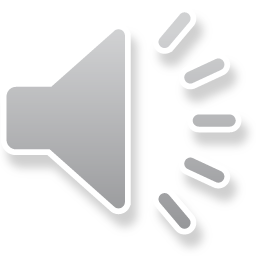 練習 5.3
私が部屋に入った時、彼女はピアノを弾いていた。
      When I entered the room, she was playing the piano.
私が駅に着いたとき、私の列車は出発していた。
      When I got to the station, my train had (already) left.
3  私が家に帰ったとき、妻はシャワーを浴びていた。
4  彼女が私に電話をくれたとき、私は料理をしていた。
5  彼と知り合ったとき、彼は結婚していた。
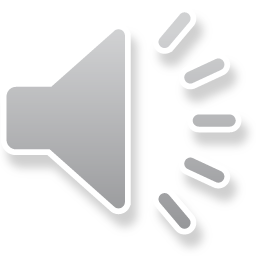 練習 5.3
私が部屋に入った時、彼女はピアノを弾いていた。
      When I entered the room, she was playing the piano.
私が駅に着いたとき、私の列車は出発していた。
      When I got to the station, my train had (already) left.
私が家に帰ったとき、妻はシャワーを浴びていた。
      When I came home, my wife was taking a shower.
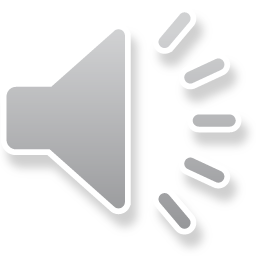 練習 5.3
彼女が私に電話をくれたとき、私は料理をしていた。
5   彼と知り合ったとき、彼は結婚していた。
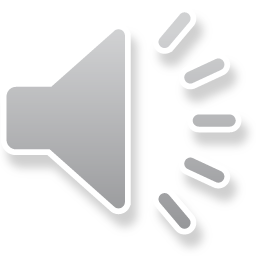 練習 5.3
彼女が私に電話をくれたとき、私は料理をしていた。
      When she called me, I was cooking.
5   彼と知り合ったとき、彼は結婚していた。
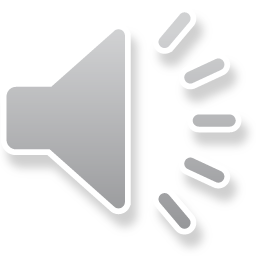 練習 5.3
彼女が私に電話をくれたとき、私は料理をしていた。
      When she called me, I was cooking.
彼と知り合ったとき、彼は結婚していた。
      When I met him, he was married.
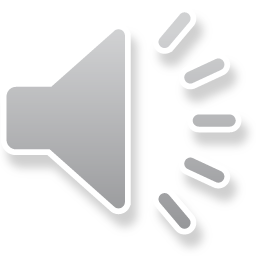 will と be going to/進行形
Will 推測・約束で、決定済みは進行形　
　　will は推測か約束（主語が I のとき）
　　be going to や進行形は、すでに決定済み

If I fail this class, I (will be/am going to be) in trouble.
A: The phone is ringing.    B: I (will/am going to) get it.
I (will get/am getting) married tomorrow.
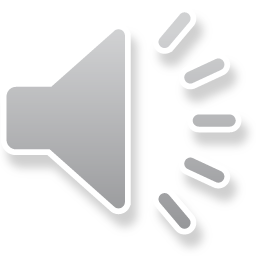 時・条件の副詞節 未来のことも現在形
He will come tomorrow.
Do you know if he (will come/comes) tomorrow?
I won’t go if it (will rain/rained/rains) tomorrow.
I will tell him you called when he (will come/came/comes) back.
I don’t know when he (will come/comes) back.
I must finish this before he (will come/comes) tomorrow.
You can stay until he (will come/comes) tomorrow.
I will leave after it (will stop/stops/stopped) raining.
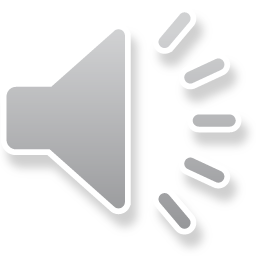 時制の一致
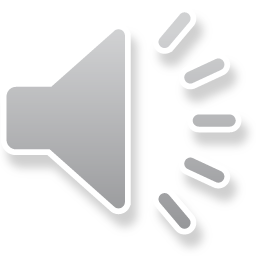 I think 

             he is lying.
NOW
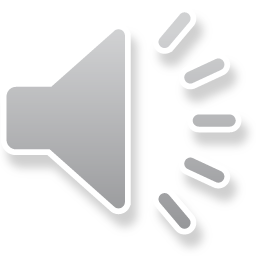 I think 

             he is lying.
NOW
PAST
時が流れて昔話に
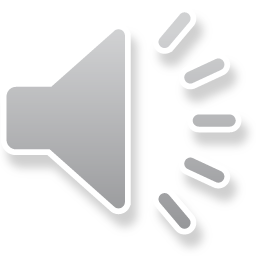 I think 

             he is lying.
NOW
PAST
現在から過去を振り返れば
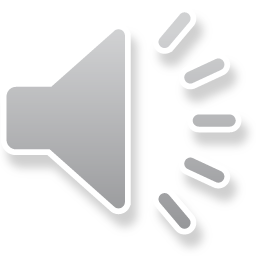 I thought 

            he was lying.
NOW
PAST
動詞がともに過去時制に
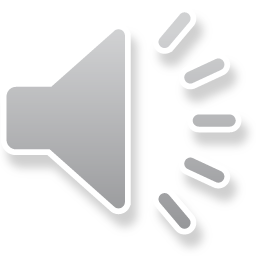 日本語と英語の比較
I think he is lying.        
彼はうそをついていると思います。

I thought he was lying.
彼はうそをついていると思いました。
　＊日本語では「ついていた」とする必要なし。
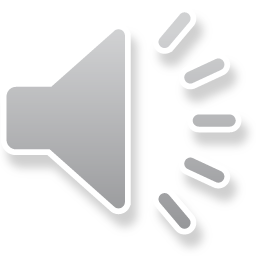 彼は嘘をついていると

（私は）思います。
NOW
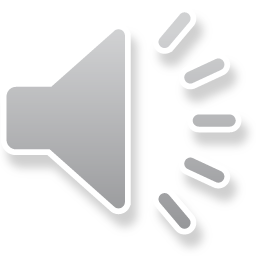 彼は嘘をついていると

             （私は）思います。
NOW
PAST
時が流れて昔話に
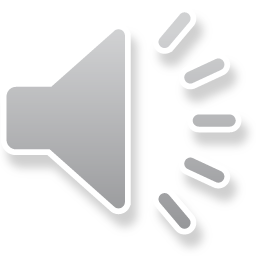 彼はうそをついていると

             （私は）思います。
NOW
PAST
現在から過去を振り返れば
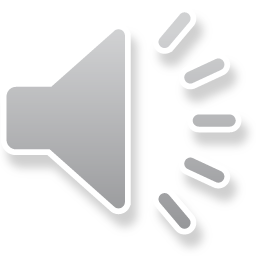 嘘をついていたと
嘘をついていると

             （私は）思いました。
PAST
NOW
現在から過去を振り返えって、かわるのは主節だけ
従属節は、「思った」時点を基準に、
同じなら「嘘をついていると思った」
それ以前なら「嘘をついていたと思った」
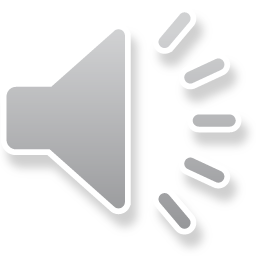 I know

     he did it.
PAST
NOW
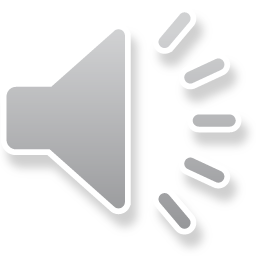 I know

     he did it.
過去の過去
PAST
NOW
時が流れて昔話に
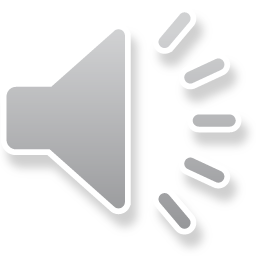 I know

     he did it.
PAST
NOW
現在から過去を振り返れば
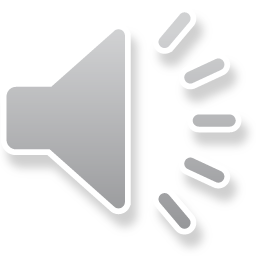 現在形は過去形に
I knew

he had done it.
PAST
NOW
過去形は過去完了に
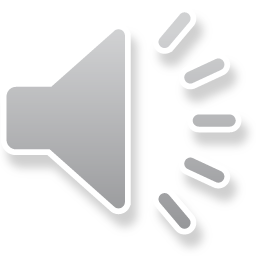 I know 

             he has left.
NOW
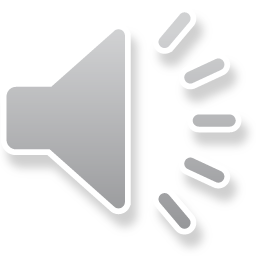 I know 

             he has left.
NOW
PAST
時が流れて昔話に
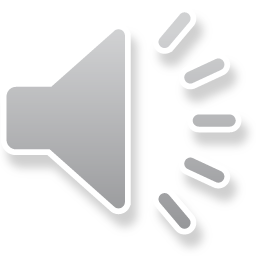 I know 

             he has left.
NOW
PAST
現在から過去を振り返れば
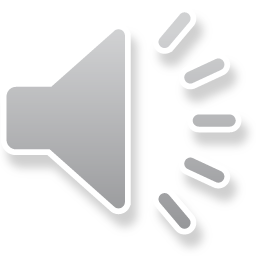 現在形は過去形に
I knew 

             he had left.
NOW
PAST
現在完了は過去完了に
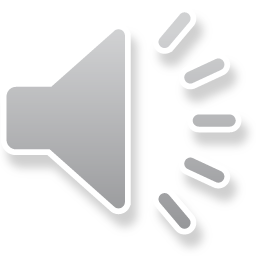 I think 

                he will come.
NOW
*will　は現在の時点での未来の推測を表す
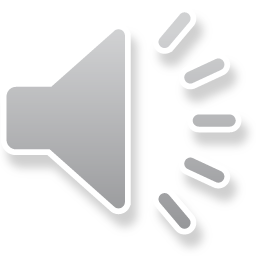 I think 

                he will come.
NOW
PAST
時が流れて昔話に
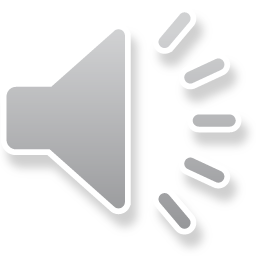 I think 

                he will come.
NOW
PAST
現在から過去を振り返れば
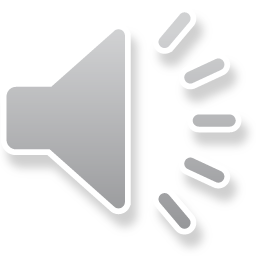 I thought

                he would come.
NOW
PAST
*　would は過去の時点での未来の推測を表す
think も will も過去形に
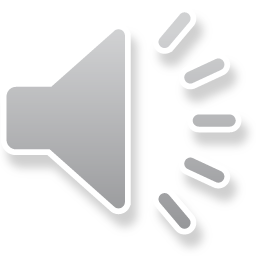 I think 

             I can do it.
NOW
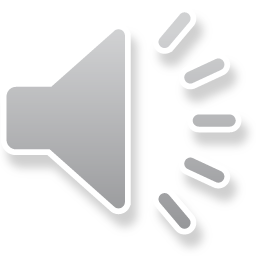 I think 

              I can do it.
NOW
PAST
時が流れて昔話に
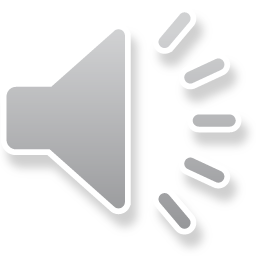 I think 

              I can do it.
NOW
PAST
現在から過去を振り返れば
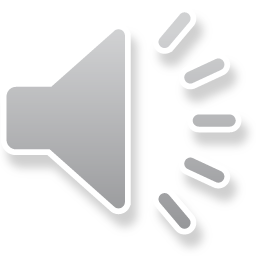 I thought 

              I could do it.
NOW
PAST
think, can ともに　過去形に
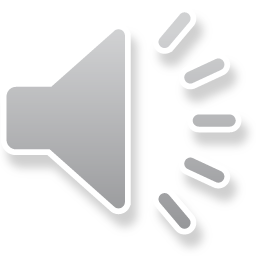 時制の一致
主節の動詞が過去になると
I think he is lying.        ⇒   I thought he was lying.  　　現在　 ⇒　過去
I know he did it. 　	     ⇒　I knew he had done it.　　　過去　 ⇒　過去完了
I know he has left.　　⇒　I knew he had left. 　現在完了　⇒　過去完了
I think he will come.   ⇒　I thought he would come.　will　 ⇒　would
I think I can do it.        ⇒　I thought I could do it.   助動詞の現在　⇒　過去
従属節の時制も変化する
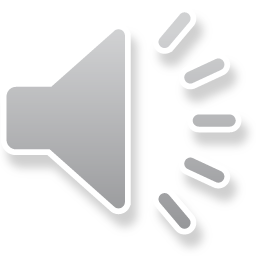 時制の一致の例外
歴史的事実
I know Columbus discovered America in 1492.

I knew Columbus discovered America in 1492.
発話の時点での事実（不変の真理を含む）
I heard that they were getting a divorce. （係争中と聞いた）
I heard that they are getting a divorce. （今も離婚係争中）
He learned that the earth goes around the sun.
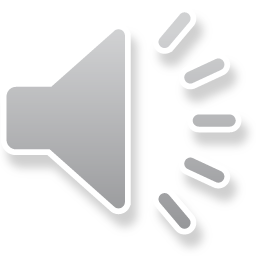 話法の転換
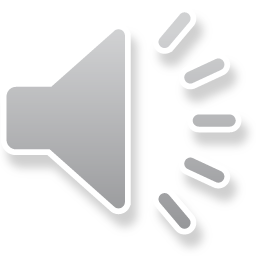 NOW
He says
I love you.
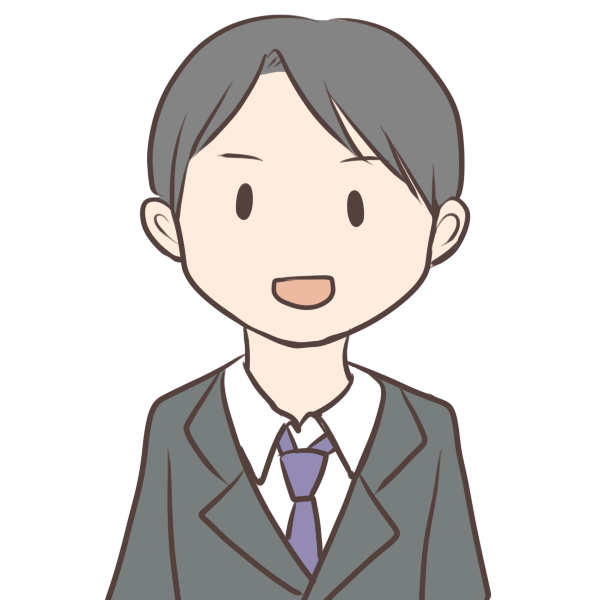 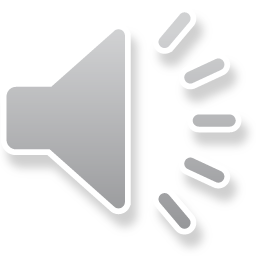 He says
I love you.
NOW
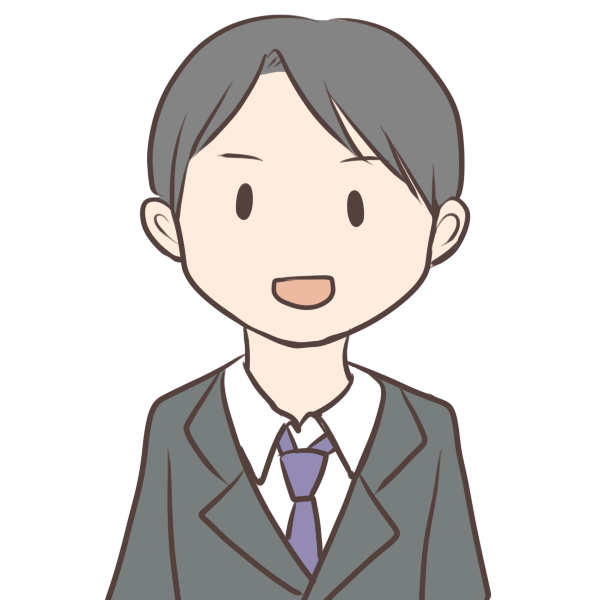 時が流れて昔話に
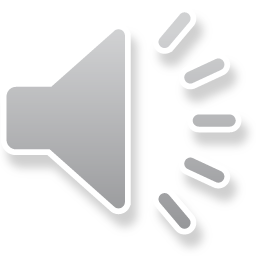 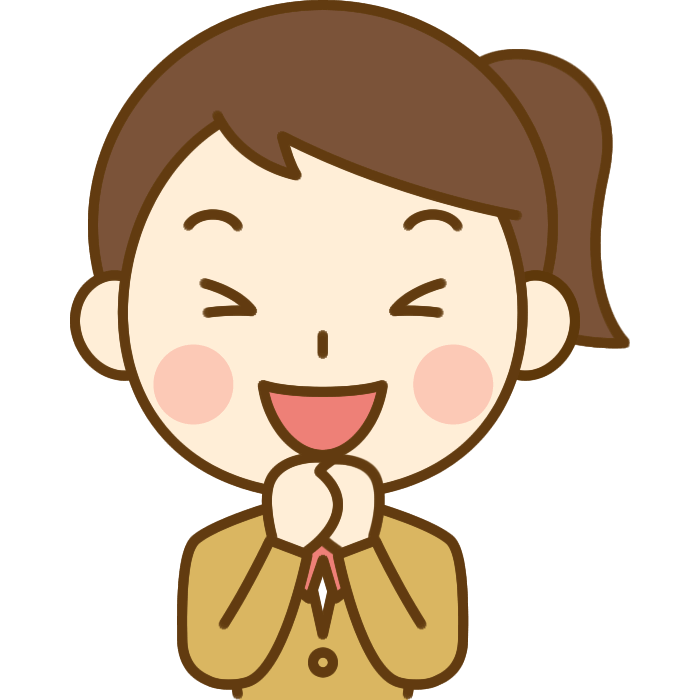 He says
I love you.
NOW
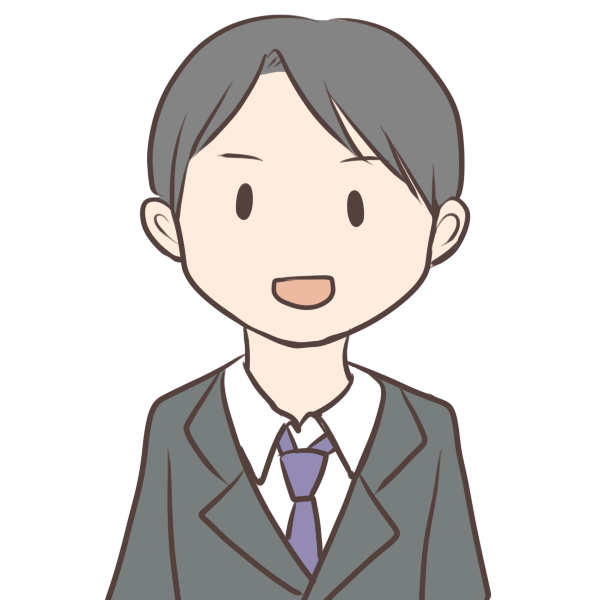 現在から過去を振り返って
話者の立場から発話を解釈
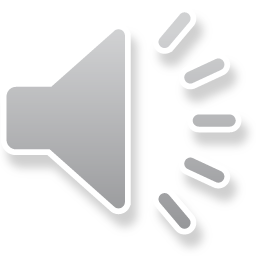 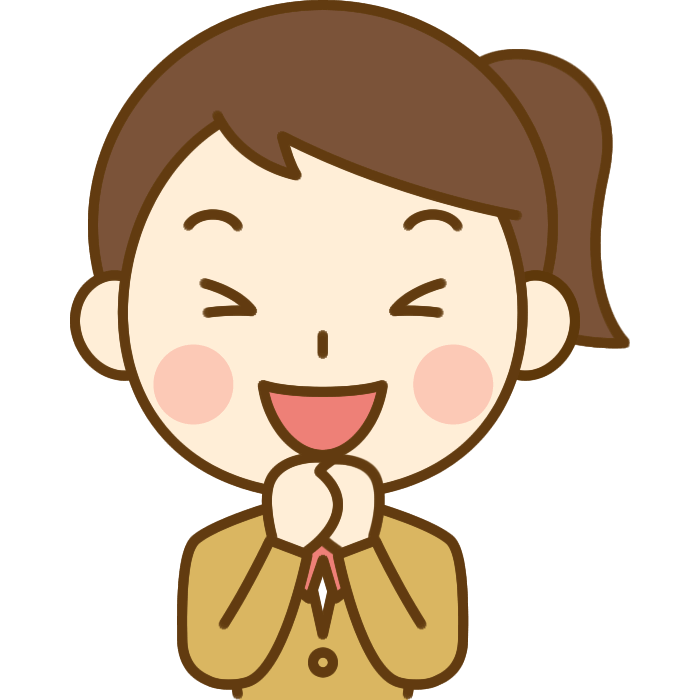 He said he loved me.
He says
I love you.
NOW
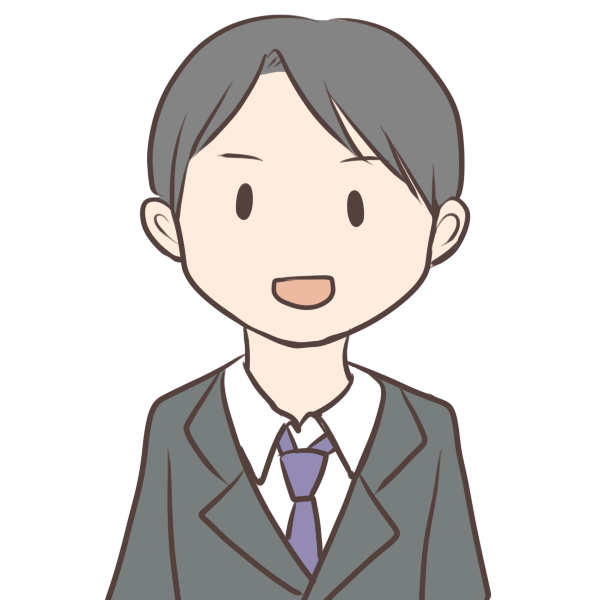 現在から過去を振り返る (時制の一致）
話者の立場から発話を解釈（人称代名詞の変化）
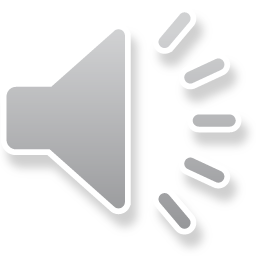 NOW
He says
tomorrow
I will call you tomorrow.
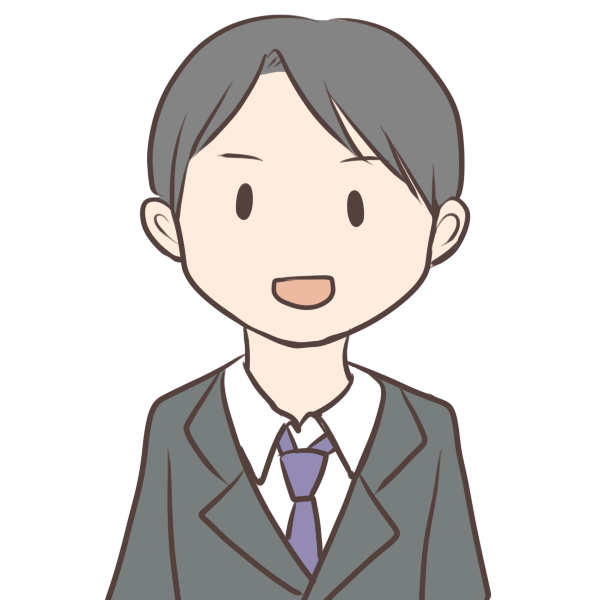 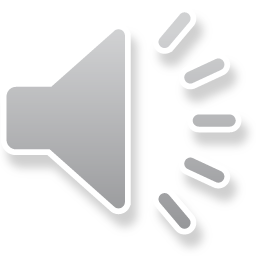 PAST
NOW
tomorrow
He says
the next day
tomorrow
I will call you tomorrow.
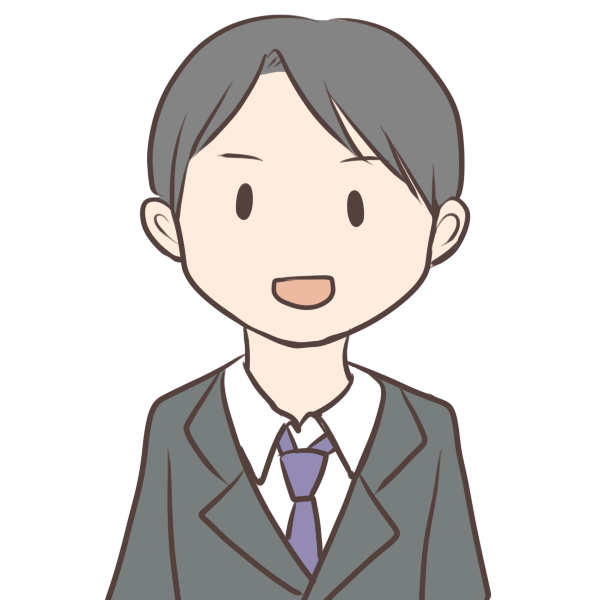 時にかかわる語句の変更
時が流れて昔話に
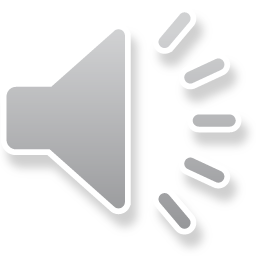 PAST
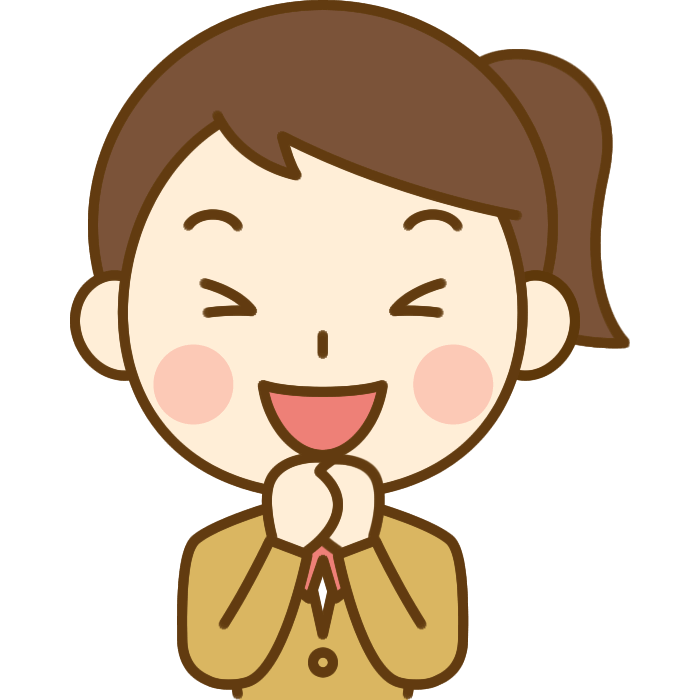 the next day
He says
tomorrow
I will call you tomorrow.
NOW
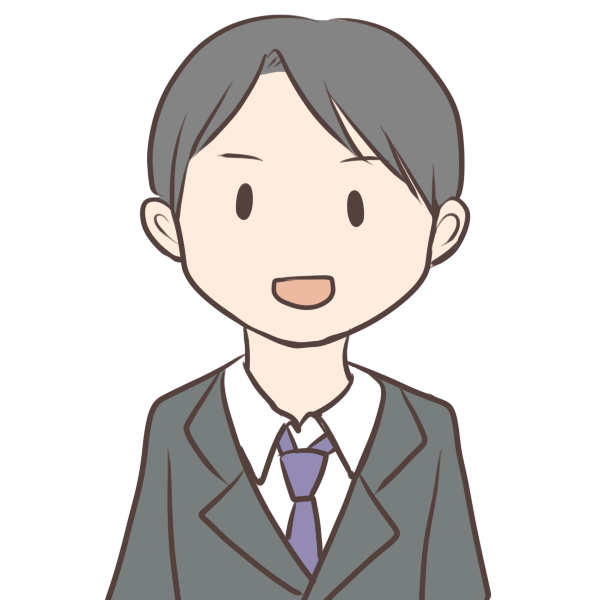 現在から過去を振り返る (時制の一致）
話者の立場から発話を解釈（人称の変化）
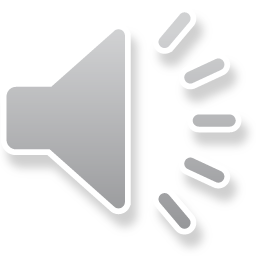 He said he would call me the next day.
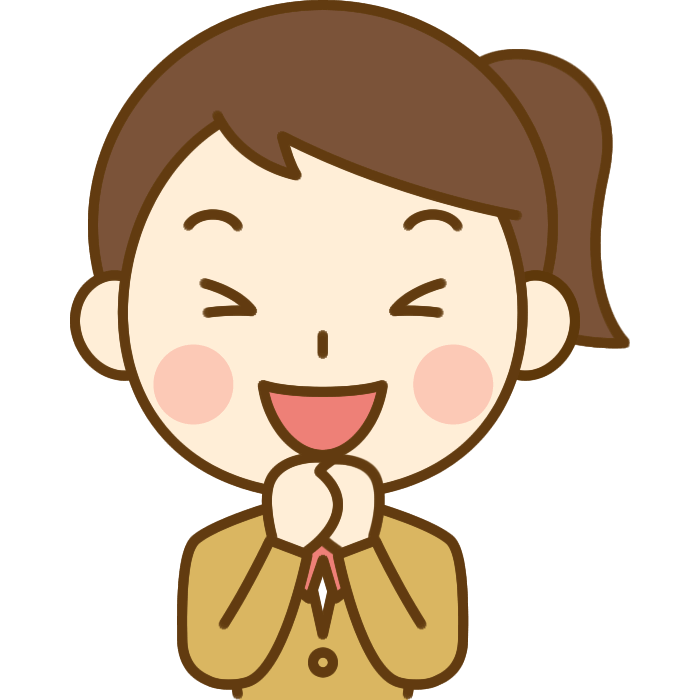 the next day
He says
tomorrow
NOW
I will call you tomorrow.
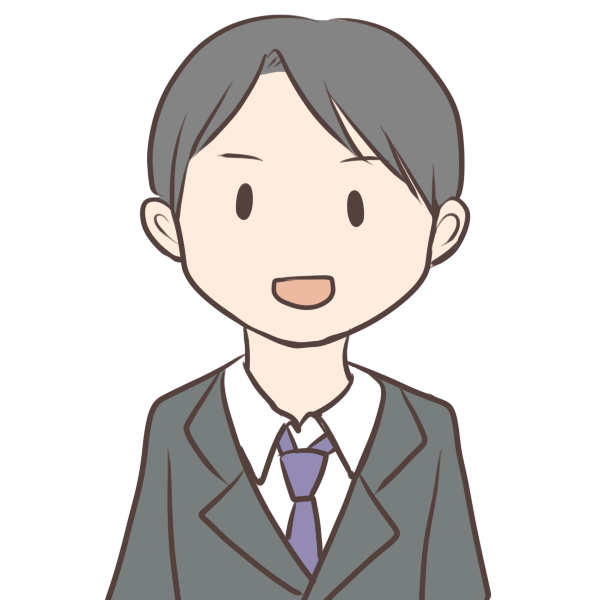 現在から過去を振り返る (時制の一致）
話者の立場から発話を解釈（人称の変化）
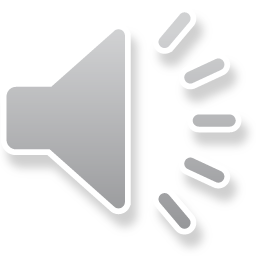 時にかかわる語句の変更
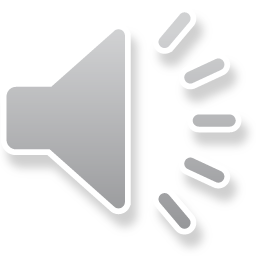 NOW (5/28)
yesterday
tomorrow
two days ago
時が流れて昔話に
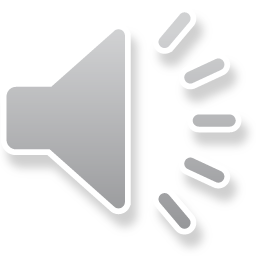 NOW (6/4)
yesterday
tomorrow
yesterday
tomorrow
two days ago
two days ago
PAST (5/28)
時が流れて昔話に
現在から過去の時点を基準にした yesterday などを解釈
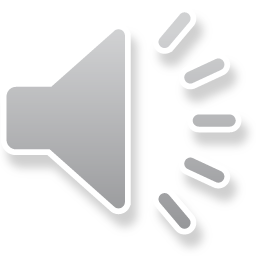 the following day
the previous day
NOW (6/4)
the next day
the day before
yesterday
tomorrow
yesterday
tomorrow
two days ago
two days ago
PAST (5/28)
two days before
時が流れて昔話に
現在から過去の時点を基準にした yesterday などを解釈
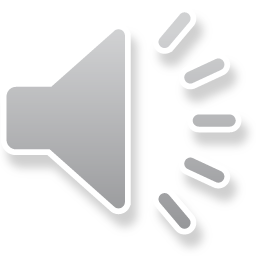 場所にかかわる語句の変更
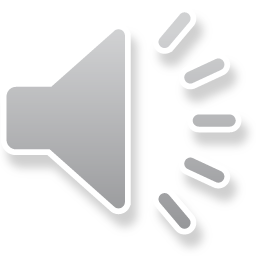 NOW
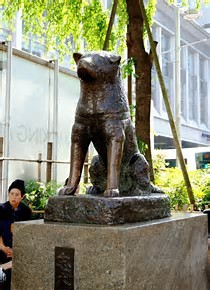 He says
I’ve been waiting here.
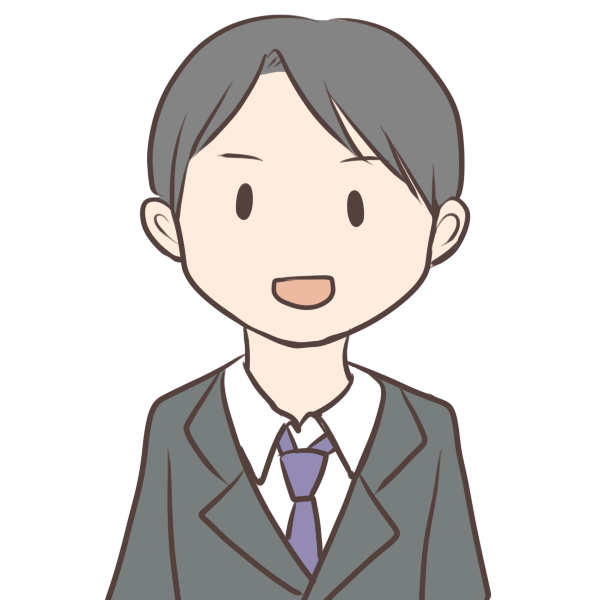 時が流れ、別の場所で振り返ると
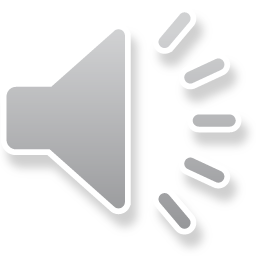 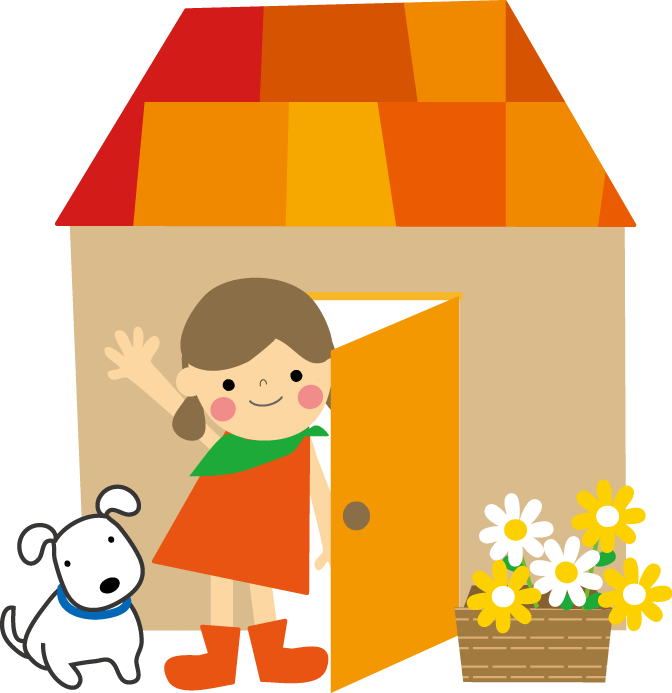 PAST
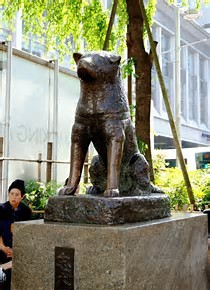 He says
I’ve been waiting here.
NOW
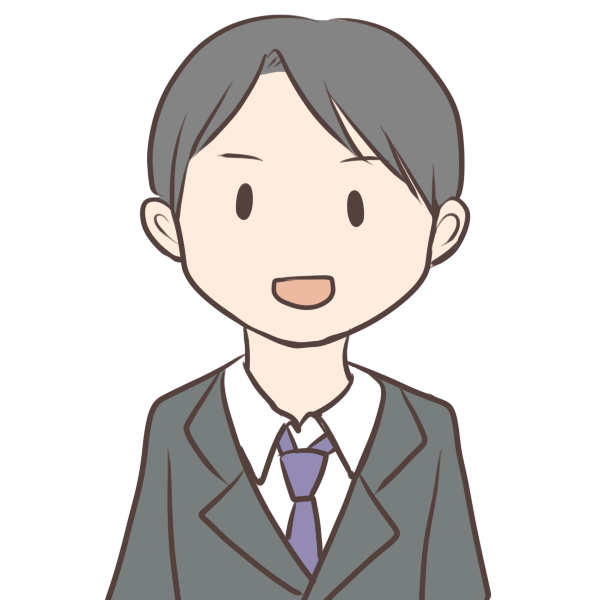 時が流れ、別の場所から振り返ると
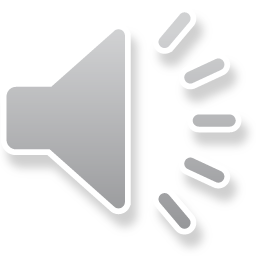 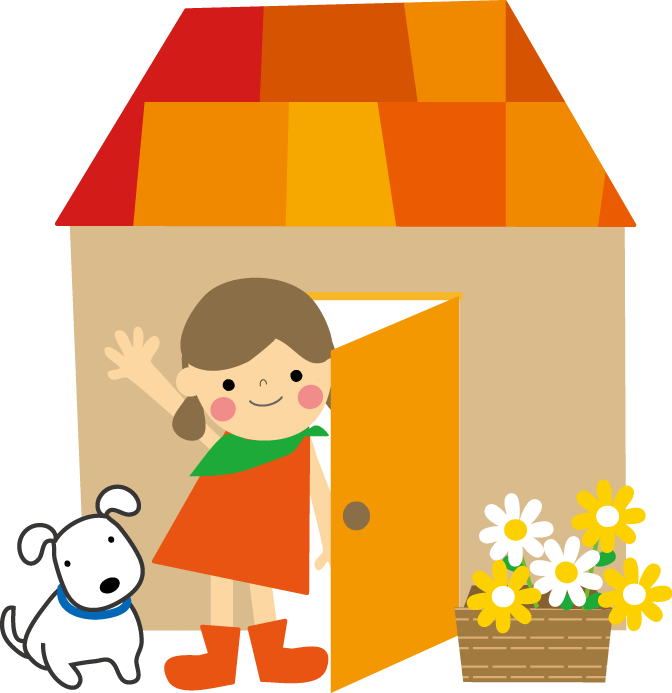 PAST
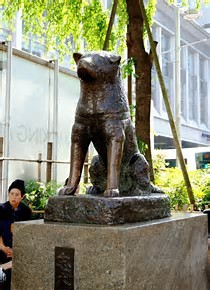 He says
I’ve been waiting here.
NOW
He said he had been waiting there.
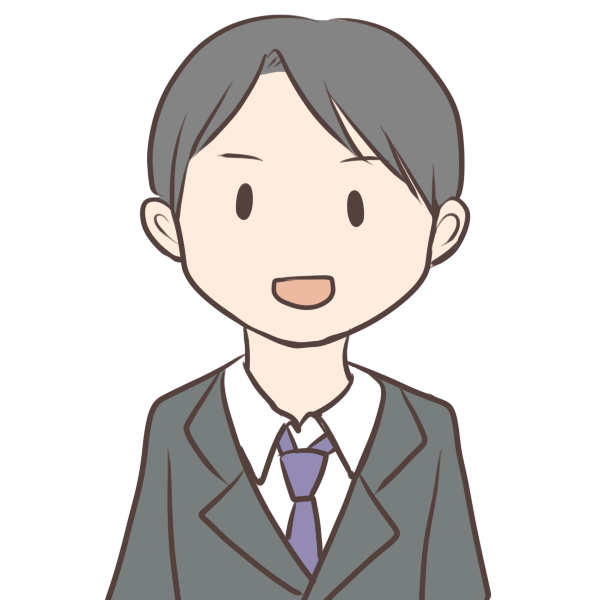 時が流れ、別の場所から振り返ると
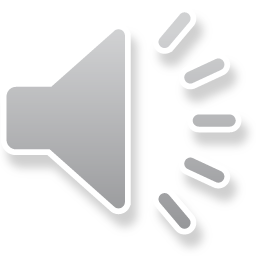 tell と say の違い
tell は常に「～に」を伴い、直接話法では使わない
    He told me that he loved me.
    *He told that he loved me.  ✖
　 *He told me, “I love you.” ✖
say は「～に」がなくてもよく、「～に」は常に to + 人
　 He said that he loved me.
    He said to me, “I will call you tomorrow.”
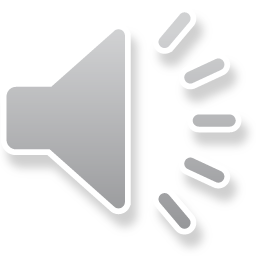 話法の転換の練習：直接話法から間接話法へ
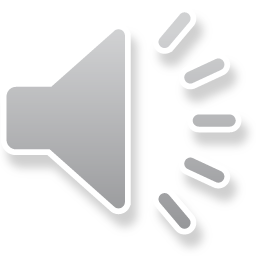 伝達動詞
肯定文　「～に」あり		　　「～に」なし
He said to me, “I love you.”	      He said, “I am tired.”
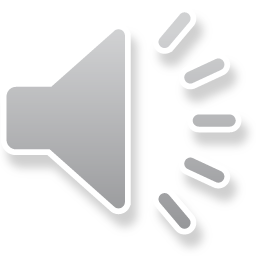 伝達動詞
肯定文　「～に」あり		　　「～に」なし
He said to me, “I love you.”	      He said, “I am tired.”

He told me that he loved me.
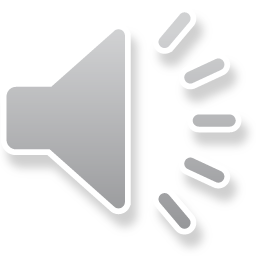 伝達動詞
肯定文　「～に」あり		　　「～に」なし
He said to me, “I love you.”	      He said, “I am tired.”

He told me that he loved me.　 He said that he was tired.
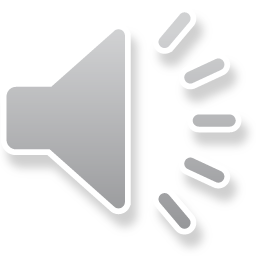 伝達動詞
YES-NO　疑問文				WH疑問文　
He said to me, “Do you like it?”	He said to me, “Who are you?
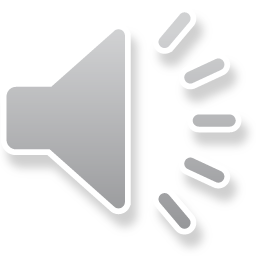 伝達動詞
YES-NO　疑問文				WH疑問文　
He said to me, “Do you like it?”	He said to me, “Who are you?

He asked me if/whether I liked it.
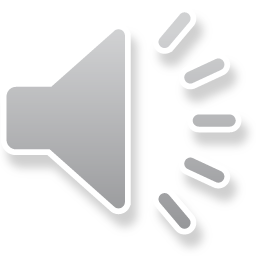 伝達動詞
YES-NO　疑問文				WH疑問文　
He said to me, “Do you like it?”	He said to me, “Who are you?

He asked me if I liked it.                 He asked me who I was.
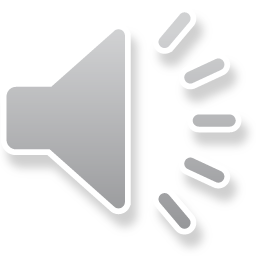 伝達動詞
命令文			　
He said to me, “Stop.”	     He said to me, “Please don’t go.”
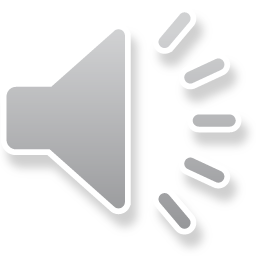 伝達動詞
命令文			　
He said to me, “Stop.”	     He said to me, “Please don’t go.”

He told me to stop.
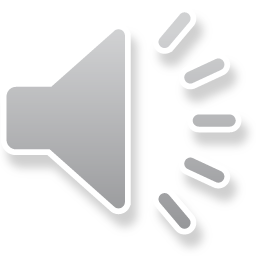 伝達動詞
命令文			　
He said to me, “Stop.”	     He said to me, “Please don’t go.”

He told me to stop.	      He asked me not to go.
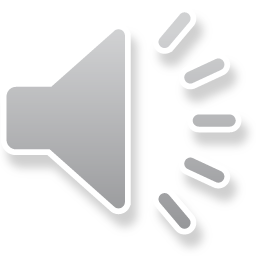 練習　5-4
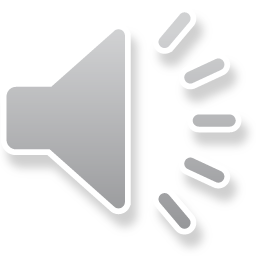 伝達動詞を変える
I said to Mary, “Did you go to the party yesterday?”
              YES-NO疑問文の場合の伝達動詞と接続詞は？
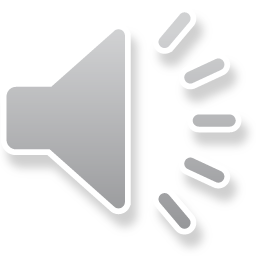 人称代名詞を変える
I said to Mary, “Did you go to the party yesterday?”
              　             間接疑問文の場合の語順は肯定・否定？
I asked Mary if
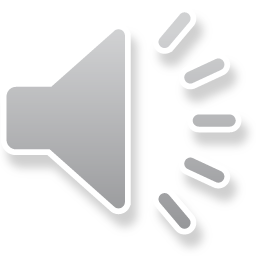 人称代名詞を変える
I said to Mary, “Did you go to the party yesterday?”
              　             間接疑問文の場合の語順は肯定・否定？
I asked Mary if　　if の後には主語が来る
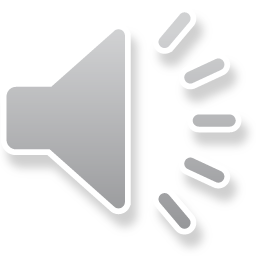 人称代名詞を変える
I said to Mary, “Did you go to the party yesterday?”
              　                      you　は？
I asked Mary if
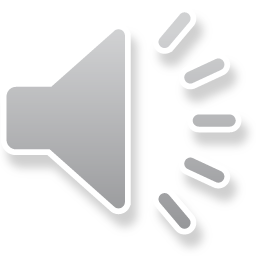 人称代名詞を変える
I said to Mary, “Did you go to the party yesterday?”
              　
I asked Mary if she
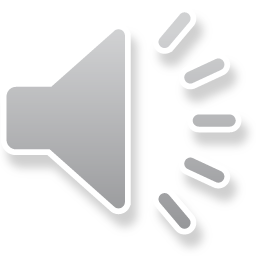 動詞の時制を変える
I said to Mary, “Did you go to the party yesterday?”
              　                           時制は？
I asked Mary if she
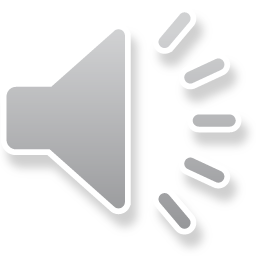 時を表す語句を変える
I said to Mary, “Did you go to the party yesterday?”
              　                           時制は？                         yesterday は？
I asked Mary if she had gone to the party
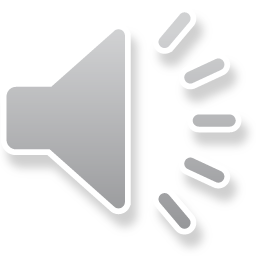 伝達動詞を変える
I said to Mary, “Did you go to the party yesterday?”
              　                           時制は？                         yesterday は？
I asked Mary if she had gone to the party the day before.

He said to his mother, “I will write to you every month.”
              伝達動詞と接続詞は
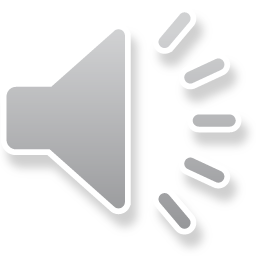 人称代名詞と時制を変える
I said to Mary, “Did you go to the party yesterday?”
              　                           時制は？                         yesterday は？
I asked Mary if she had gone to the party the day before.

He said to his mother, “I will write to you every month.”
　　　　　　　　　　I は？　　　 will は？            you は？
He told his mother that
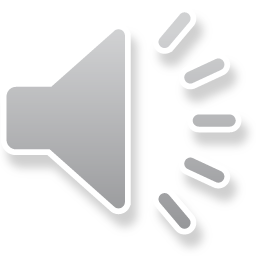 練習 5-4
I said to Mary, “Did you go to the party yesterday?”
              　                           時制は？                         yesterday は？
I asked Mary if she had gone to the party the day before.

He said to his mother, “I will write to you every month.”
　　　　　　　　　　I は？　　　 will は？             you は？
He told his mother that he would write to her every month.
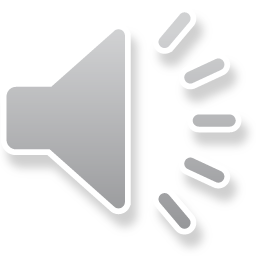 She said to me, “I don’t want to hurt you.”
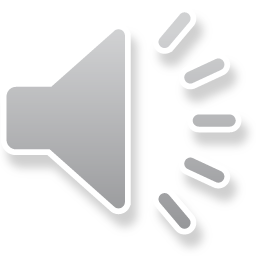 She said to me, “I don’t want to hurt you.”
                    I は？　　　時制は？　　　　　you は？
She told me that
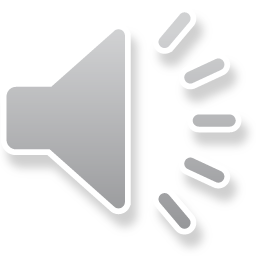 She said to me, “I don’t want to hurt you.”
                    I は？　　　時制は？　　　　　you は？
She told me that she didn’t want to hurt me.

My boss said to me, “If you make the same mistake again,
				I will fire you.
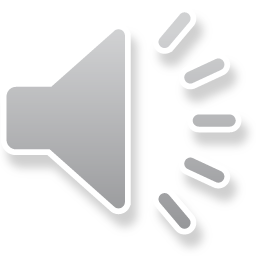 She said to me, “I don’t want to hurt you.”
                    I は？　　　時制は？　　　　　you は？
She told me that she didn’t want to hurt me.

My boss said to me, “If you make the same mistake again,
							I will fire you.
My boss told me that
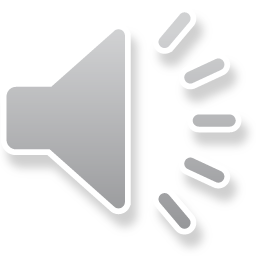 She said to me, “I don’t want to hurt you.”
                    I は？　　　時制は？　　　　　you は？
She told me that she didn’t want to hurt me.

My boss said to me, “If you make the same mistake again,
									I will fire you.
My boss told me that if  I  made the same ・・・
　　　　　　　　　　　　　　　　　　　　　　　　　　　　he would fire me
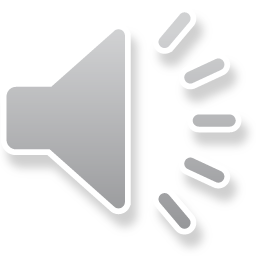 She said to Rick, “Where were you last night?”
                 伝達動詞と接続詞は？
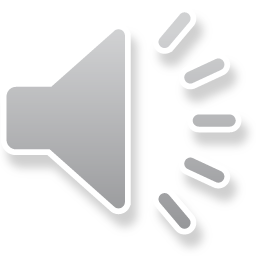 She said to Rick, “Where were you last night?”
				 語順と時制は？
She asked Rick where
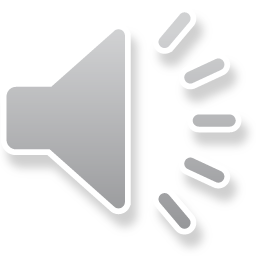 She said to Rick, “Where were you last night?”
				 
She asked Rick where
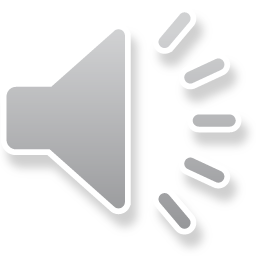 She said to Rick, “Where were you last night?”
				                                   last night は？
She asked Rick where she had been
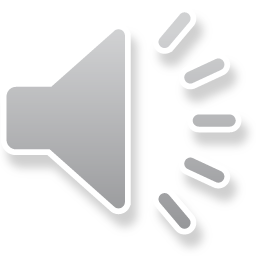 She said to Rick, “Where were you last night?”
				                                   last night は？
She asked Rick where he had been the night before.
						      the previous night.
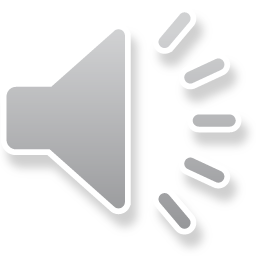 間接話法から直接話法へ
He told me that he would see me the next day.
　　　　　　   伝達動詞を変える
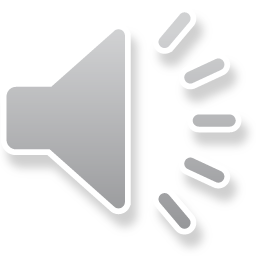 間接話法から直接話法へ
He told me that he would see me the next day.
　　　　　　            　人称代名詞、時制を変える
He said to me, “                                                .“
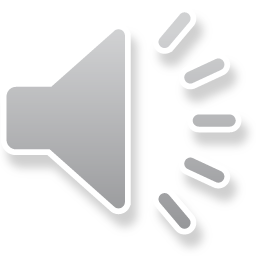 間接話法から直接話法へ
He told me that he would see me the next day.
　　　　　　            　                                                        
He said to me, “                                           . “
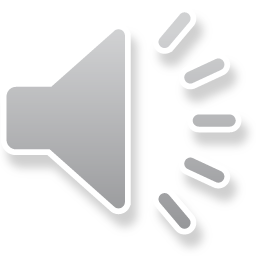 間接話法から直接話法へ
He told me that he would see me the next day.
　　　　　　            　                                                        the next day は？
He said to me, “ I will see you                                   . “
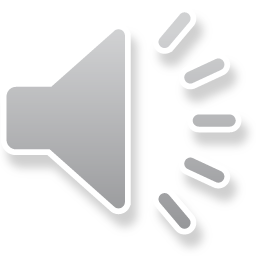 間接話法から直接話法へ
He told me that he would see me the next day.
　　　　　　            　                                                        the next day は？
He said to me, “ I will see you tomorrow.“
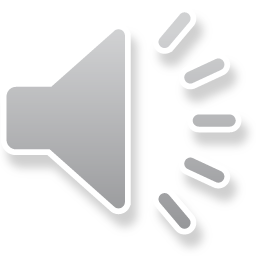 She asked me if I could stay longer.
　　　　　伝達動詞は？　直接言ったのは肯定文・疑問文？
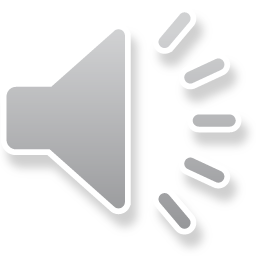 She asked me if I could stay longer.
　　　　　伝達動詞は？　直接言ったのは肯定文・疑問文？
She said to me, “                                ?”
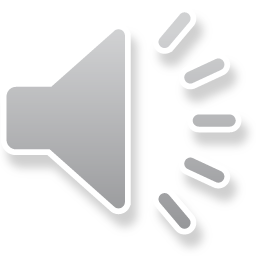 She asked me if I could stay longer.
　　　　　                               could は？
She said to me, “                                ?”
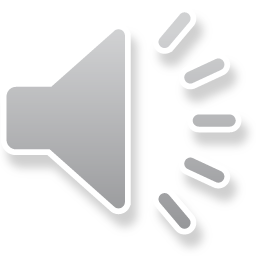 She asked me if I could stay longer.
　　　　　                                     I　は？
She said to me, “Can                            ?”
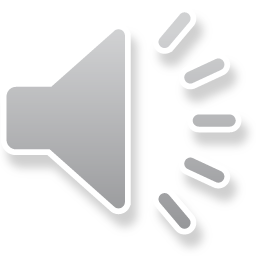 She asked me if I could stay longer.
　　　　　                                     I　は？
She said to me, “Can you stay longer?”

I told my students to study English every day.
                   直接言ったのは肯定文・疑問文・命令文？
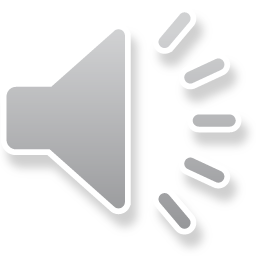 She asked me if I could stay longer.
　　　　　                                     I　は？
She said to me, “Can you stay longer?”

I told my students to study English every day.
                   直接言ったのは肯定文・疑問文・命令文？
I said to my students, “Study English every day.”
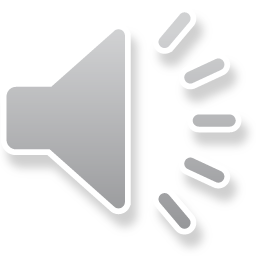 He asked his son where he had been.
　　　　　     直接言ったのは肯定文・疑問文？
He

He said he didn’t like the way I had done it.
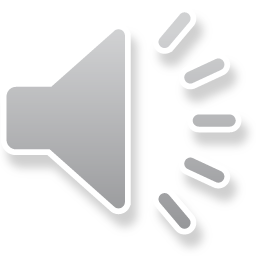 He asked his son where he had been.
　　　　　     直接言ったのは肯定文・疑問文？
He said to his son, “             ?”

He said he didn’t like the way I had done it.
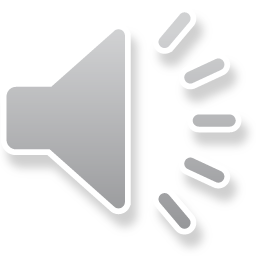 He asked his son where he had been.
　　　　　                               人称代名詞と時制は？
He said to his son, “             ?”

He said he didn’t like the way I had done it.
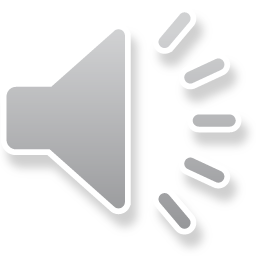 He asked his son where he had been.
　　　　　                                 　　
He said to his son, “Where have you been?”
He said to his son, “Where were you?”

He said he didn’t like the way I had done it.
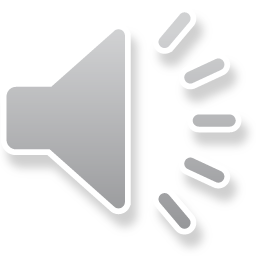 He asked his son where he had been.
　　　　　                                 　　
He said to his son, “Where have you been?”
He said to his son, “Where were you?”

He said he didn’t like the way I had done it.

He said, “I don’t like the way you did it.”
                                                    you have done it.
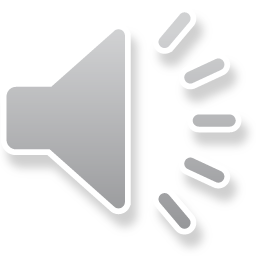